Quality of Service
Josef Spurný
PA181 Services - Systems, Modeling and Execution
How good your service is?
When there is some service, how good this service is?
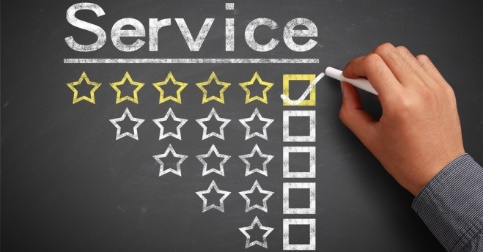 Learning Objectives
Recognize the importance of service quality
 Describe the five dimensions of service quality
 Develop a service measurement survey
 Service quality gap identification
 Closing the gap to improve service quality
Why is Service Quality Important?
SQ positively correlates with organization‘s financial performance

 Dissatisfied customers are likely to share their experience with more than 3 other people

 Six times more people hear about negative service experience than about positive one

 Customers‘ service expectations are constantly rising, while their tolerance for poor service is declining
Why is IT Service Quality Important?
Customers often lack specialized knowledge; therefore, it is not easy for them to assess IT service quality, even after delivery
		communication with a customer is essential! (T-Shaped profile)
 IT Service Quality is a mediating factor between communication and buildup of trust with the customer
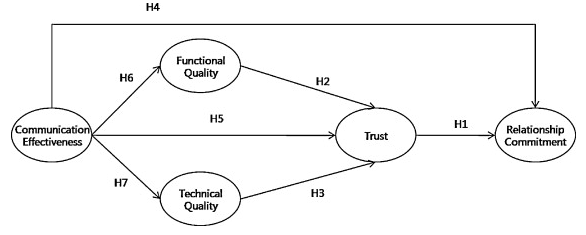 Source: Park, Lee, Lee  & Truex (2012). Exploring the impact of communication effectiveness on service quality, trust and relationship commitment in IT services.
Comparison in real life
Comparison in real life
Own comparison criteria 
= 
marketing / persuasion
3rd Party Authority 
= 
Objective comparison
Service Quality or Quality of Service
Scope of Service Quality
View quality from five perspectives
 Content – are standard procedures being followed?
 Process – is the sequence of events in the service process appropriate?
 Structure – are the physical facilities and organizational design adequate for the service?
 Outcome – what change in the status has the service caused? Is the consumer satisfied?
 Impact – what is the long-term effect of the service on the consumer?
Position of Service Quality
Information Systems Success Theory, DeLone and McLean (2002)
Data quality – format, accuracy, reliability, completeness…
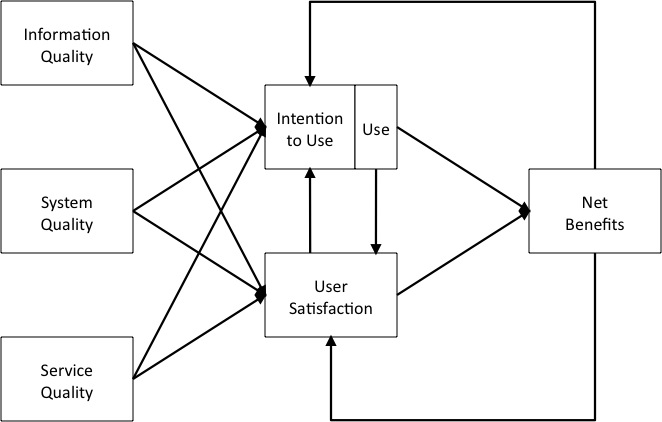 SW engineering
[Focus of this lecture]
Evaluation of Service Quality
Metrics/Criteria/Dimensions
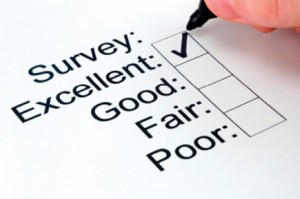 SERVQUAL: The Five Key Service Dimensions
Source: Based on Parasuraman, A, Ziethaml, V. and Berry, L.L., "SERVQUAL: A Multiple- Item Scale for Measuring Consumer Perceptions of Service Quality' Journal of Retailing, Vol. 62, no. 1, 1988
SERVQUAL Model
Dimensions of Service Quality
Reliability:  
Perform promised service dependably and accurately.  
Example: receive mail at same time each day.
 Assurance:  
Ability to convey trust and confidence. 
Give a feeling that customer’s best interest is in your heart 
Example: being polite and showing respect for customer.
Dimensions of Service Quality
Tangibles: 
Physical facilities and facilitating goods.  
Example: cleanliness.  
 Empathy:  
Ability to be approachable, caring, understanding and relating with customer needs.  
Example: being a good listener.
 Responsiveness:  
Willingness to help customers promptly.  
Example: avoid keeping customers waiting for no apparent reason.   
Quick recovery if service failure occurs
SERVQUAL Attributes
RELIABILITY
EMPATHY
Giving customers individual attention
Employees who deal with customers in a caring fashion
Having the customer’s best interest at heart
Employees who understand the needs of their customers
Convenient business hours
Providing service as promised
Dependability in handling customers’ service problems
Performing services right the first time
Providing services at the promised time
Maintaining error-free records
RESPONSIVENESS
TANGIBLES
Keeping customers informed as to when services will be performed
Prompt service to customers
Willingness to help customers
Readiness to respond to customers’ requests
Modern equipment
Visually appealing facilities
Employees who have a neat, professional appearance
Visually appealing materials associated with the service
ASSURANCE
Employees who instill confidence in customers
Making customers feel safe in their transactions
Employees who are consistently courteous
Employees who have the knowledge to answer customer questions
SERVQUAL Example for University Services
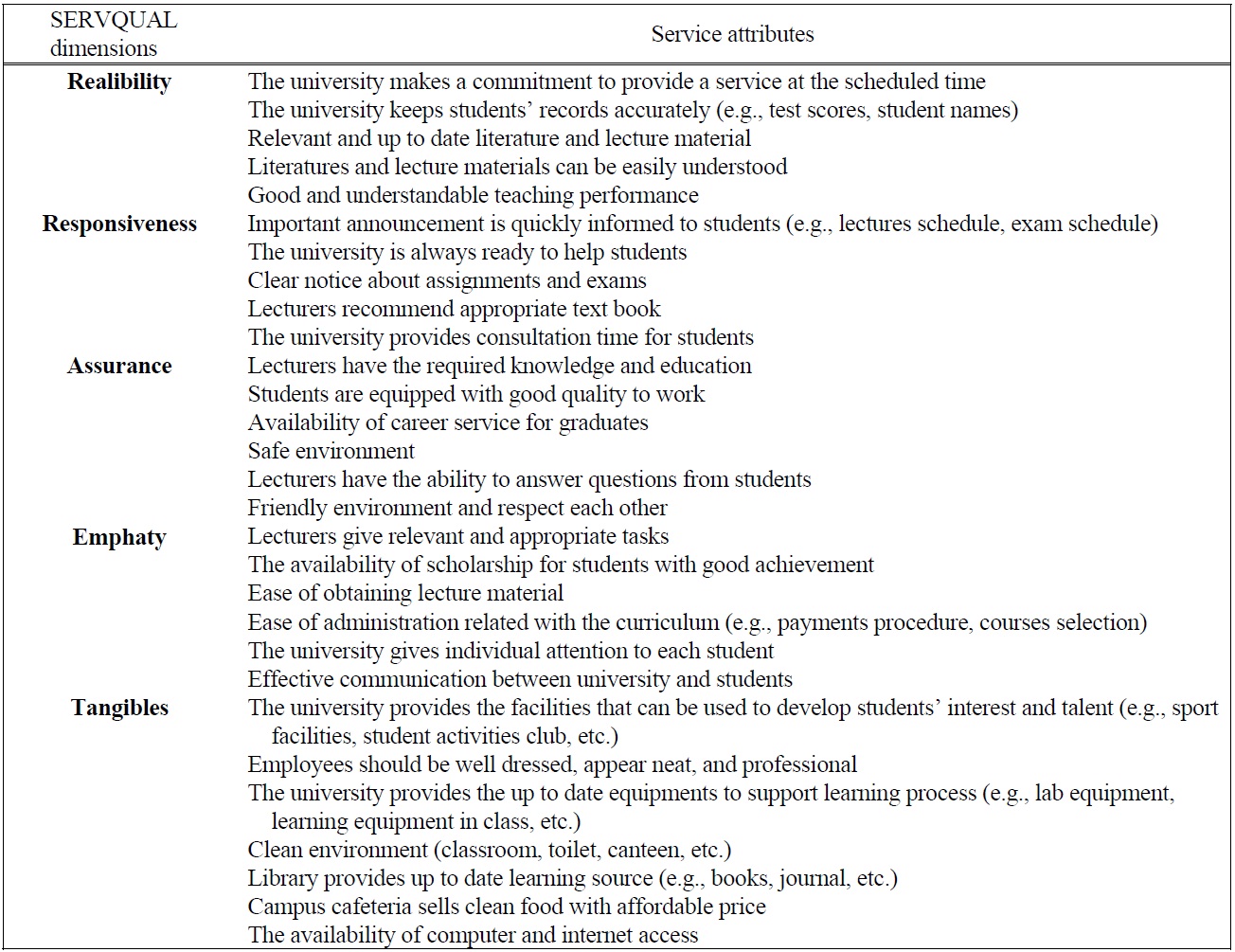 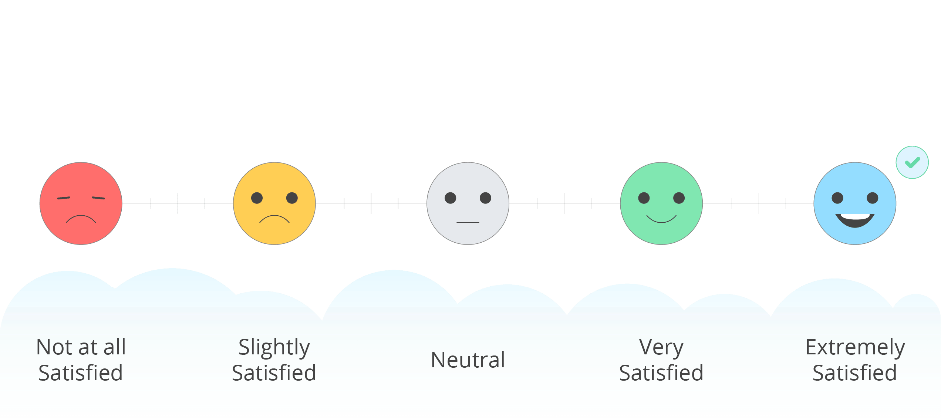 Likert scale
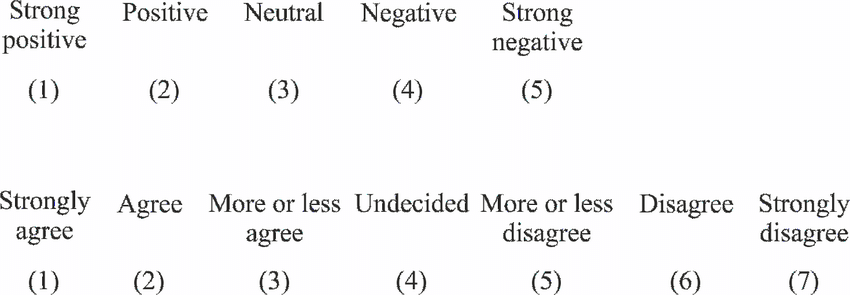 17
RATER – Tool for SERVQUAL
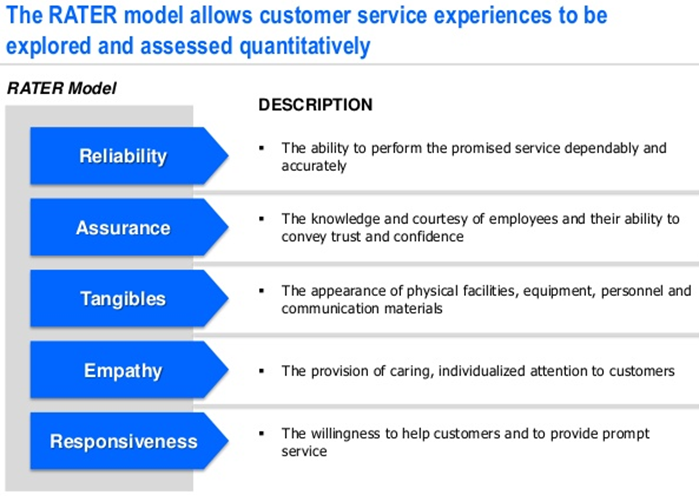 Remarks for Service Quality
We can assess service quality from the customer’s perspective

 We can track customer expectations and perceptions over time and the discrepancies between them

 We can compare a set of Servqual scores against those of competitors or best practice examples
Word of 
mouth
Personal 
needs
Past 
experience
Service Quality 
Dimensions
Reliability
Responsiveness
Assurance
Empathy
Tangibles
Service Quality Assessment
1. Expectations exceeded
    ES<PS (Quality surprise)
2. Expectations met
    ES~PS (Satisfactory quality)
3. Expectations not met
    ES>PS (Unacceptable quality)
Expected
service
Perceived
service
Service Quality Assessment
Conceptual Model of Service Quality
CUSTOMER
Word-of-mouth
Communications
Personal Needs
Past experience
Expected Service
Gap 5
Perceived Service
PROVIDER
Service
Delivery
External
Communications
To Customers
Gap 4
Gap 3
Gap 1
Service Quality
Specs
Gap 2
Management
Perceptions of
Customer Expectations
What are the Servqual Gaps?
Gap 1: The difference between management perceptions of what customers expect and what customers really expect

Gap 2: The difference between management perceptions and service quality specifications - the standards gap
What are the Servqual Gaps?
Gap 3: The difference between service quality specifications and actual service delivery - are standards consistently met?

Gap 4: The difference between service delivery and what is communicated externally - are promises made consistently fulfilled?
What are the Servqual Gaps?
Gap 5: The difference between what customers expect of a service and what they actually receive

expectations are made up of past experience, word-of-mouth and needs/wants of customers

measurement is on the basis of two sets of statements in groups according to the five key service dimensions
Problems with Gaps in Service Quality
Gap1: Market research gap
Management may not understand how customers formulate their expectations from past experience, advertising, communication with friends
Improve market research
Foster better communication between employees and its frontline employees
Reduce the number of levels of management that distance the customer

Gap 2: Design gap
Management is unable to formulate target level of service to meet customer expectations and translate them to specifications
Setting goals and standardizing service delivery tasks can close the gap
Problems with Gaps in Service Quality
Gap 3: Conformance gap
Actual delivery of service cannot meet the specifications set by management
Lack of teamwork
Poor employee selection
Inadequate training
Inappropriate job design

Gap 4: Communication gap
Discrepancy between service delivery and external communication
Exaggerated promises in advertising
Lack of information provided to contact personnel to give customers
Problems with Gaps in Service Quality
Gap 5: Customer expectations and perceptions gap
Customer satisfaction depends on minimizing the four gaps that are associated with service delivery
Monitoring Service Quality
Improvement
A
D
T
I
quality
time
servqual
servqual
Conclusion
Recognize the importance of service quality
 Describe the five dimensions of service quality
 Develop a service measurement survey
 Service quality gap identification
 Closing the gap to improve service quality